การเขียนรายงานวิชาการ
ความหมายรายงานวิชาการ
คือ การนำเสนอผลที่ได้จากการศึกษาค้นคว้าข้อมูลในเรื่องใดเรื่องหนึ่งจากแหล่งข้อมูลต่าง ๆ  แล้วนำมาเรียบเรียงอย่างมีระเบียบแบบแผนและ              มีหลักฐานอ้างอิงประกอบ
ขั้นตอนการทำรายงานวิชาการ
วางแผนทำรายงาน
สำรวจและรวบรวมข้อมูล
ศึกษารูปแบบและส่วนประกอบของรายงาน
วิเคราะห์และเรียบเรียงข้อมูล
อ้างอิง
ส่วนประกอบของรายงานวิชาการ
๑. ส่วนประกอบตอนต้น
๒. ส่วนประกอบเนื้อเรื่อง
๓. ส่วนประกอบตอนท้าย
๑. ส่วนประกอบตอนต้น
๔. สารบัญ

๕. สารบัญตาราง

๖.  สารบัญภาพประกอบหรือ
    สารบัญแผนภูมิประกอบ
ปกนอก

๒.  ปกใน 

๓.  คำนำ
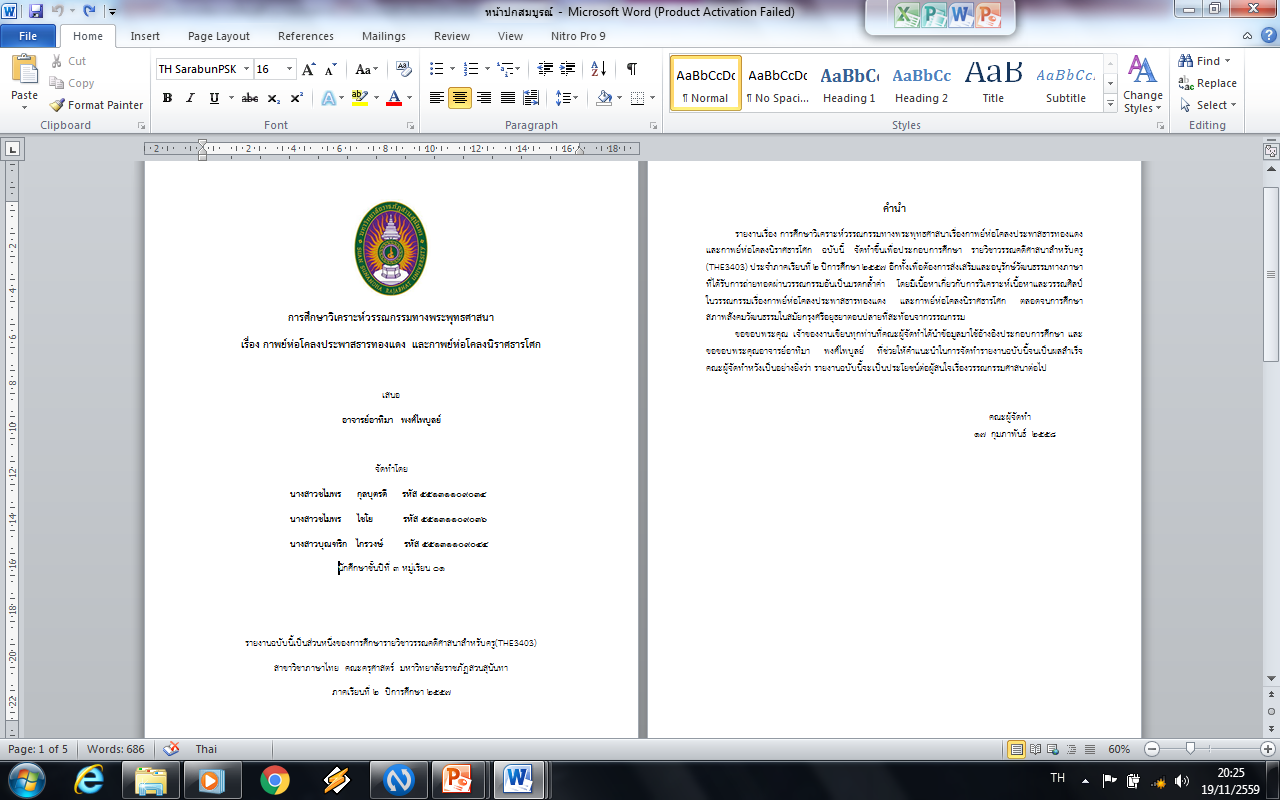 ปกนอก
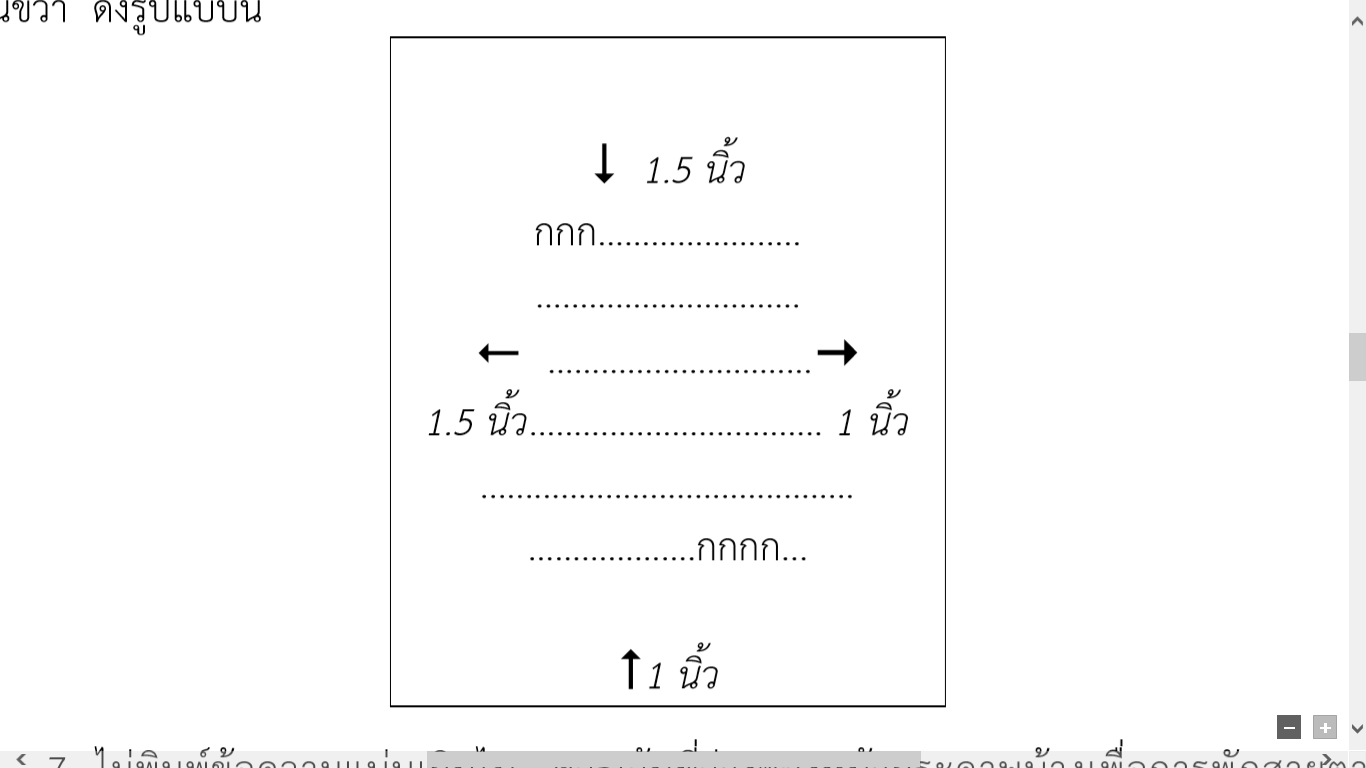 2 นิ้ว
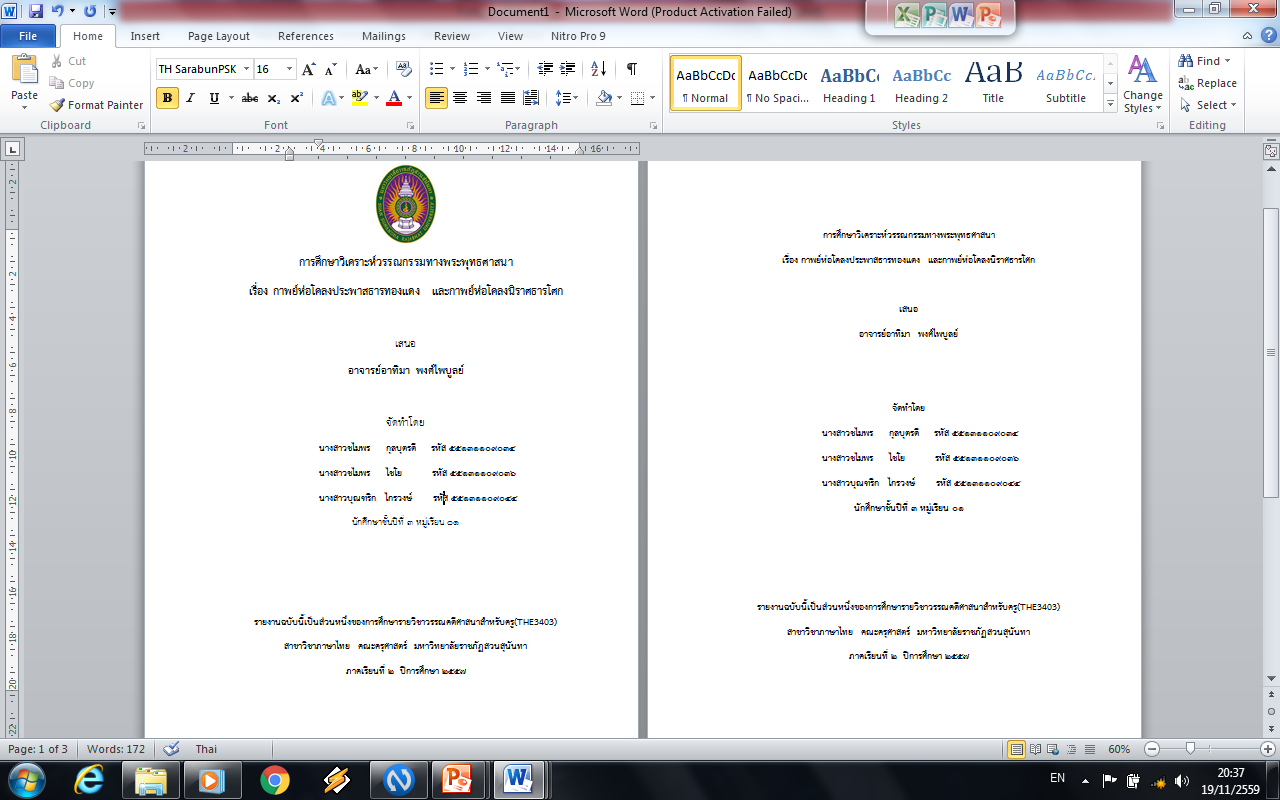 ปกใน
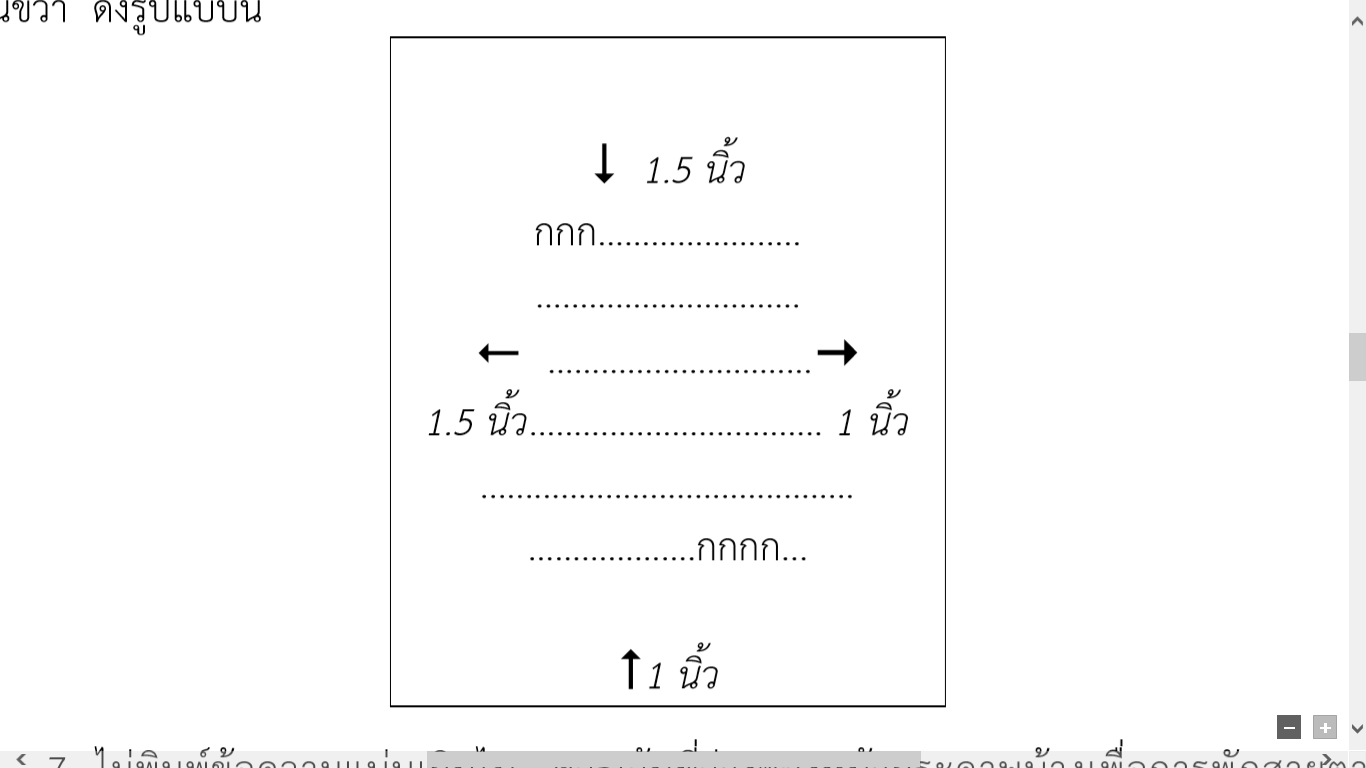 2 นิ้ว
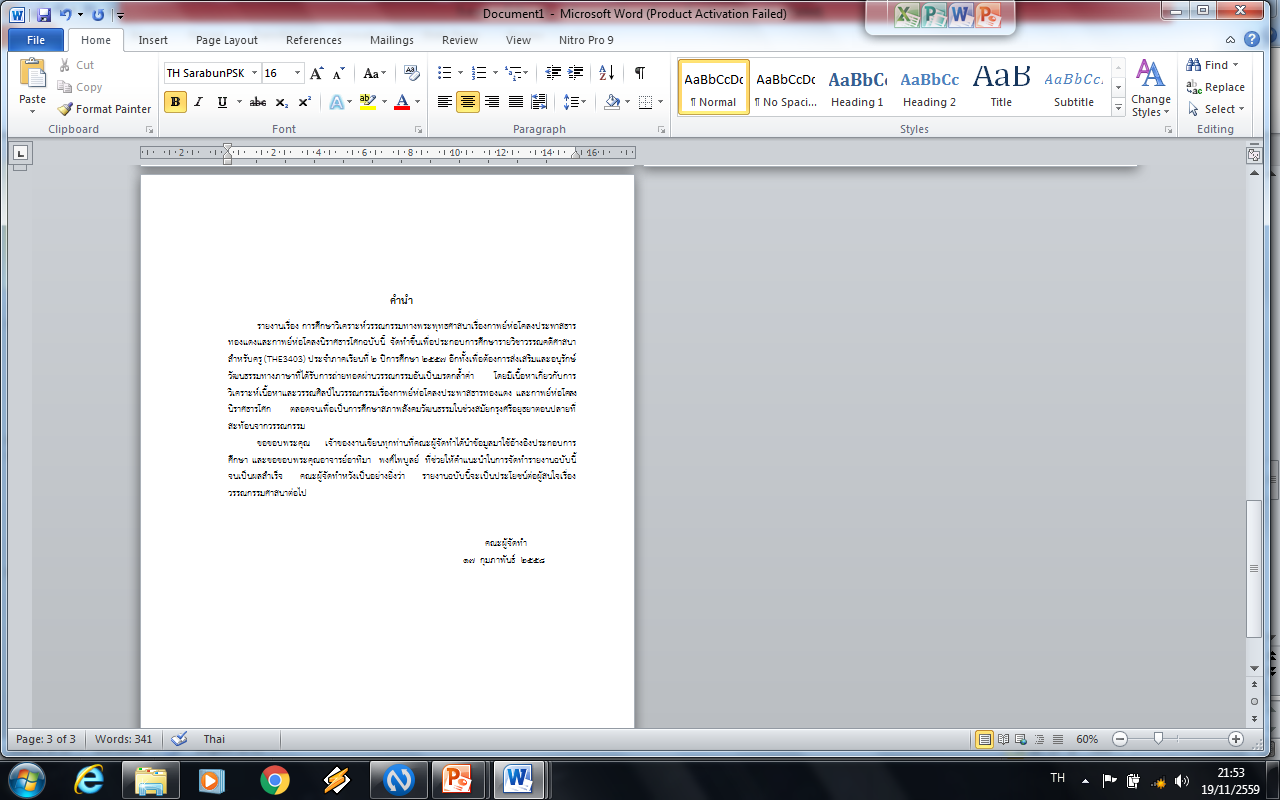 คำนำ
สารบัญ
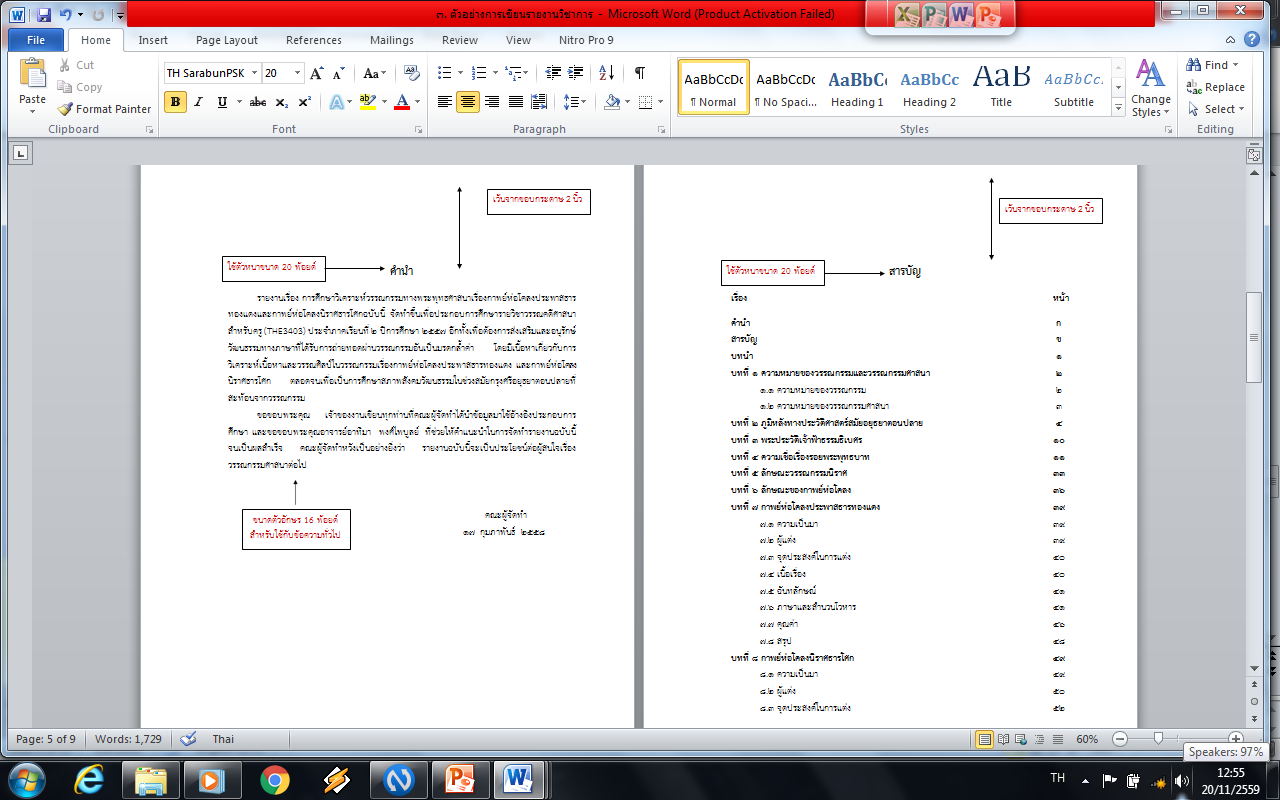 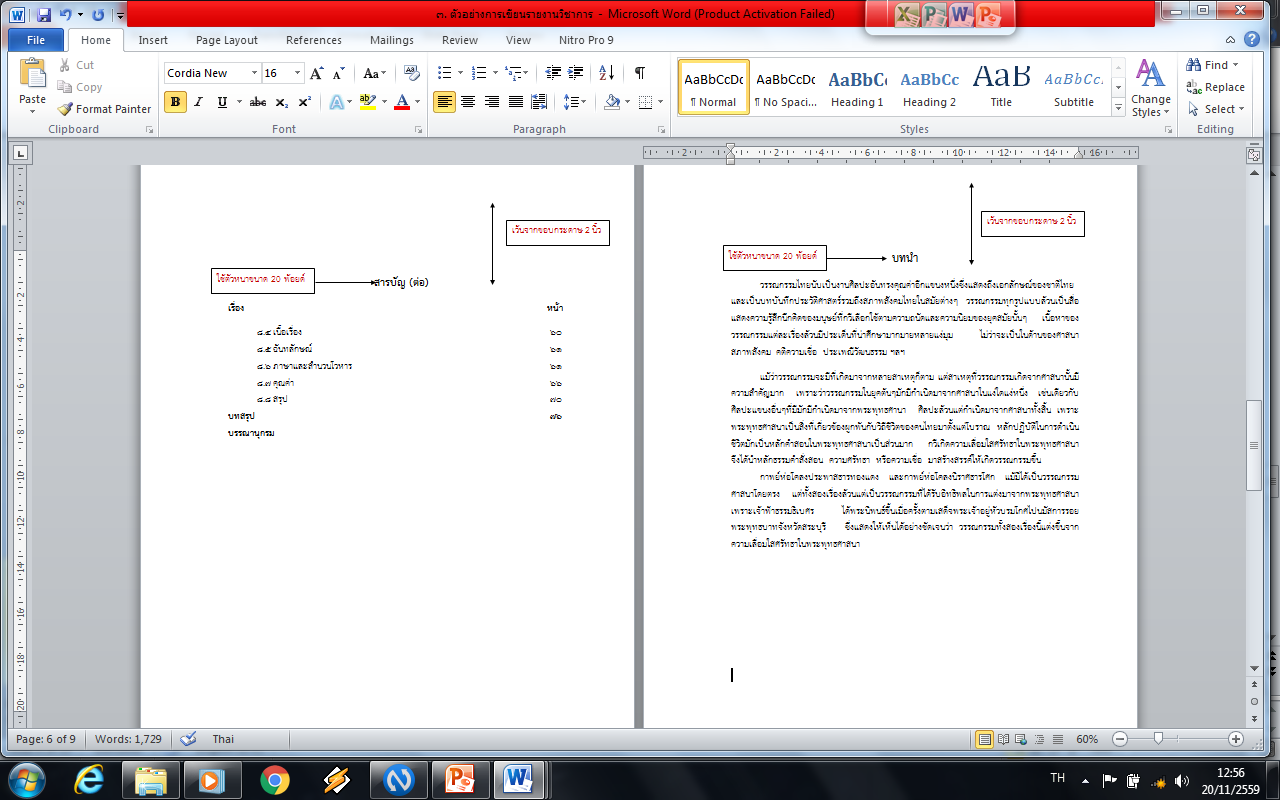 ๒.ส่วนประกอบเนื้อเรื่อง
บทนำ
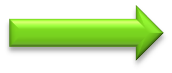 ส่วนที่เป็นเนื้อเรื่อง
ส่วนเนื้อหา
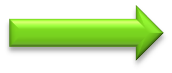 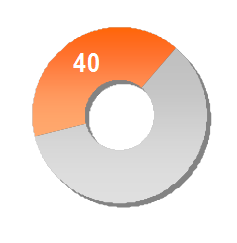 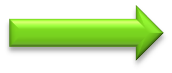 บทสรุป
๒.ส่วนประกอบเนื้อเรื่อง (ต่อ)
อัญประภาษหรืออัญพจน์
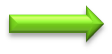 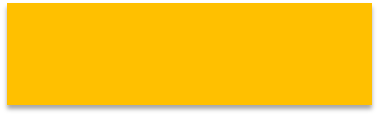 ส่วนประกอบของเนื้อเรื่อง
ที่เป็นส่วนที่บอกหลักฐานอ้างอิงของการศึกษาค้นคว้า
การอ้างอิง
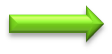 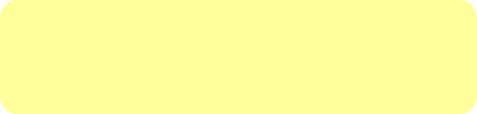 ตาราง
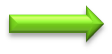 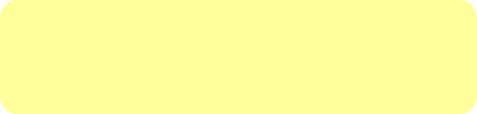 ภาพประกอบหรือ
แผนภูมิประกอบ
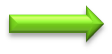 การอ้างอิงแบ่งเป็น ๓ ระบบ คือ

๑. ระบบการอ้างอิงแบบอัญประภาษ
๒. ระบบการอ้างอิงแบบนามปี 
๓. ระบบการอ้างอิงแบบเชิงอรรถ
๑. อัญประภาษหรืออัญพจน์
คือ การคัดลอกคำพูด หรือข้อเขียนของผู้อื่นมาอ้างอิงไว้ในรายงานของตน โดยไม่มีการเปลี่ยนแปลงข้อความนั้น
ลักขณา  สตะเวทิน (๒๕๓๖: ๔๗) กล่าวว่า “เนื้อเรื่องที่ดีจะต้องมีการขยายความให้มีความหมายชัดเจน ต่อเนื่อง และมีความเข้าใจง่าย”
๒. การอ้างอิงแบบนาม - ปี
เป็นการอ้างอิงโดยการแทรกเอกสารที่อ้างอิงไว้ในเนื้อหาของรายงานการวิจัย ด้วยการระบุชื่อ-นามสกุลของผู้แต่งและปีที่พิมพ์พร้อมทั้งเลขหน้าที่อ้างอิง
(ชื่อผู้แต่ง, ปีพิมพ์: เลขหน้า)
การอ้างอิงนาม – ปี แบบเน้นผู้แต่ง
กระแสร์  มาลยาภรณ์  (๒๕๓๐ : ๓)  วรรณกรรม  ตามพระราชบัญญัติคุ้มครองศิลปะและวรรณกรรมคือ วรรณกรรมและศิลปกรรม  หมายความรวมการทำขึ้นทุกชนิดในแผนกวรรณคดี  แผนกวิทยาศาสตร์  แผนกศิลปะ  จะแสดงออกมาโดยวิธีรูปร่างอย่างไรก็ตาม
การอ้างอิงนาม – ปี แบบเน้นเนื้อหาสาระ
ความเชื่อเป็นสิ่งที่เกิดจากการยึดมั่นถือมั่นในสิ่งใดสิ่งหนึ่ง เพื่อเป็นเครื่องยึดเหนี่ยวในการดำรงชีวิต  (สุนันท์  อุดมเวช, ๒๕๒๔ : ๑๑๔)
๓. การอ้างอิงเชิงอรรถ
คือ  ข้อความที่เขียนไว้ส่วนล่างของหน้า   โดยมีเส้นคั่นจากตัวเรื่องให้เห็นชัดเจน  มีหมายเลขกำกับไว้ตรงส่วนท้ายของข้อความ  และส่วนต้นของเชิงอรรถ ซึ่งหมายเลข  หรือ เครื่องหมายดอกจันที่กำกับไว้นั้นจะต้องตรงกัน  มี ๓ ประเภท ได้แก่
		๑. เชิงอรรถอ้างอิง
		๒. เชิงอรรถเสริมความ
		๓. เชิงอรรถเชื่อมโยง
๑. เชิงอรรถอ้างอิง
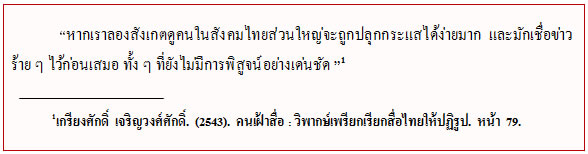 ๒. เชิงอรรถเสริมความ
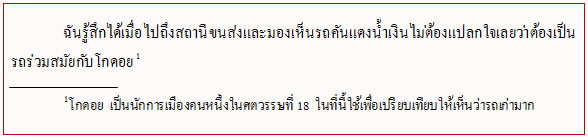 ๑. เชิงอรรถเชื่อมโยงข้อความ
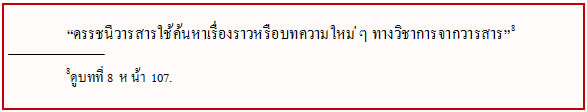 ๓.ส่วนประกอบตอนท้าย
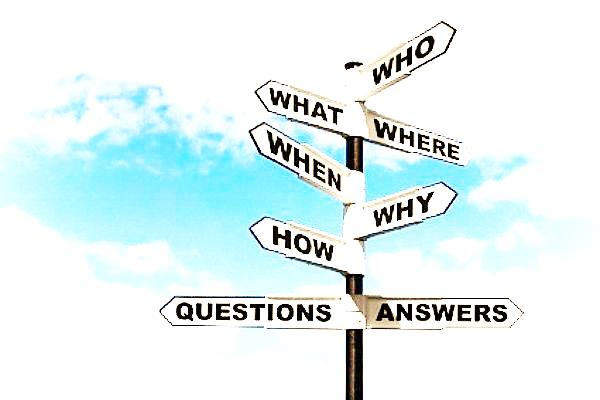 บรรณานุกรม
ต้องมี
๑
ภาคผนวก
๒
ดรรชนีค้นหา
๓
๔
อภิธานศัพท์
บรรณานุกรม
คือ รายชื่อหนังสือ วารสาร เอกสารต่าง ๆ รวมทั้งโสตทัศนวัสดุทุกประเภทที่นำมาใช้อ้างอิงในการเขียนรายงาน
ผู้แต่ง.//(ปีที่แต่ง).//ชื่อหนังสือ.//สถานที่พิมพ์/:/สำนักพิมพ์.
กตัญญู  ชูชื่น.  (2527). ประวัติวรรณคดีไทย.  กรุงเทพฯ : ทิพย์อักษร.
วิทย์  ศิวะศริยานนท์. (2518). วรรณคดีและวรรณคดีวิจารณ์.(พิมพ์ครั้งที่ ๔). 	กรุงเทพ ฯ : แพร่พิทยา.
การอ้างอิงข้อมูลจากสื่ออิเล็กทรอนิกส์
ผู้รับผิดชอบหลัก.//(ปีที่จัดทำ).//ชื่อเรื่อง[ประเภทของสื่อ].//สถานที่ผลิต/:ชื่อผู้ผลิต.//ชื่อแหล่งย่อย[วันเดือนปีที่เข้าถึง].
ณรงค์  นาริต.  (2550).  การอ่านจับใจความและการอ่านคิดวิเคราะห์ [ออนไลน์].  มหาสารคาม : 	มหาวิทยาลัยมหาสารคาม.  http : //st.ac.th/bhatips/tip49reading I.htm>[14 ก.ย.2559].
ผู้รับผิดชอบหลัก.//(ปีที่จัดทำ).//ชื่อเรื่อง[ประเภทของสื่อ].//สถานที่ผลิต/:ชื่อผู้ผลิต.//ชื่อแหล่งย่อย[วันเดือนปีที่เข้าถึง].
ภาคผนวก
เป็นส่วนเสริมรายงาน เพื่อแสดงรายละเอียดบางประการที่ผู้อ่านสมควรทราบ เพื่อให้เกิดความเข้าใจที่ชัดเจนขึ้น
ดรรชนีค้นหา
เป็นการรวบรวมคำ หรือวลีสำคัญที่ปรากฏอยู่ในเนื้อเรื่อง แล้วนำมาเรียงลำดับตามตัวอักษร โดยระบุด้วยว่าคำหรือวลีนั้นปรากฏอยู่ในหน้าใดของเนื้อหานั้น ดรรชนีค้นหาให้ความสะดวกในการค้นหาเรื่องที่ต้องการได้อย่างรวดเร็ว
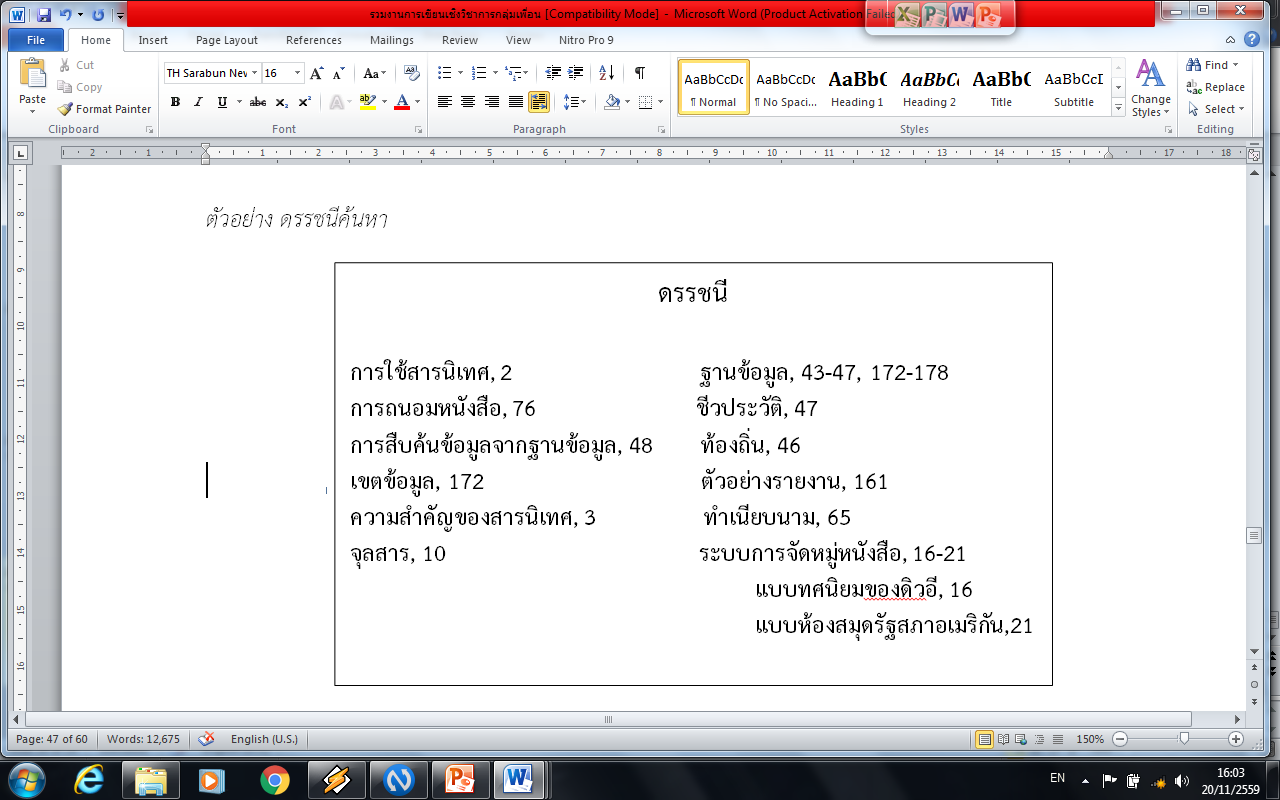 อภิธานศัพท์
เป็นส่วนที่รวบรวมคำศัพท์ยากๆ ที่ปรากฏในรายงาน พร้อมทั้งคำอธิบาย โดยเรียงลำดับตามตัวอักษร จะพบมากในการเขียนรายงานทางวิชาการที่มีศัพท์เฉพาะ
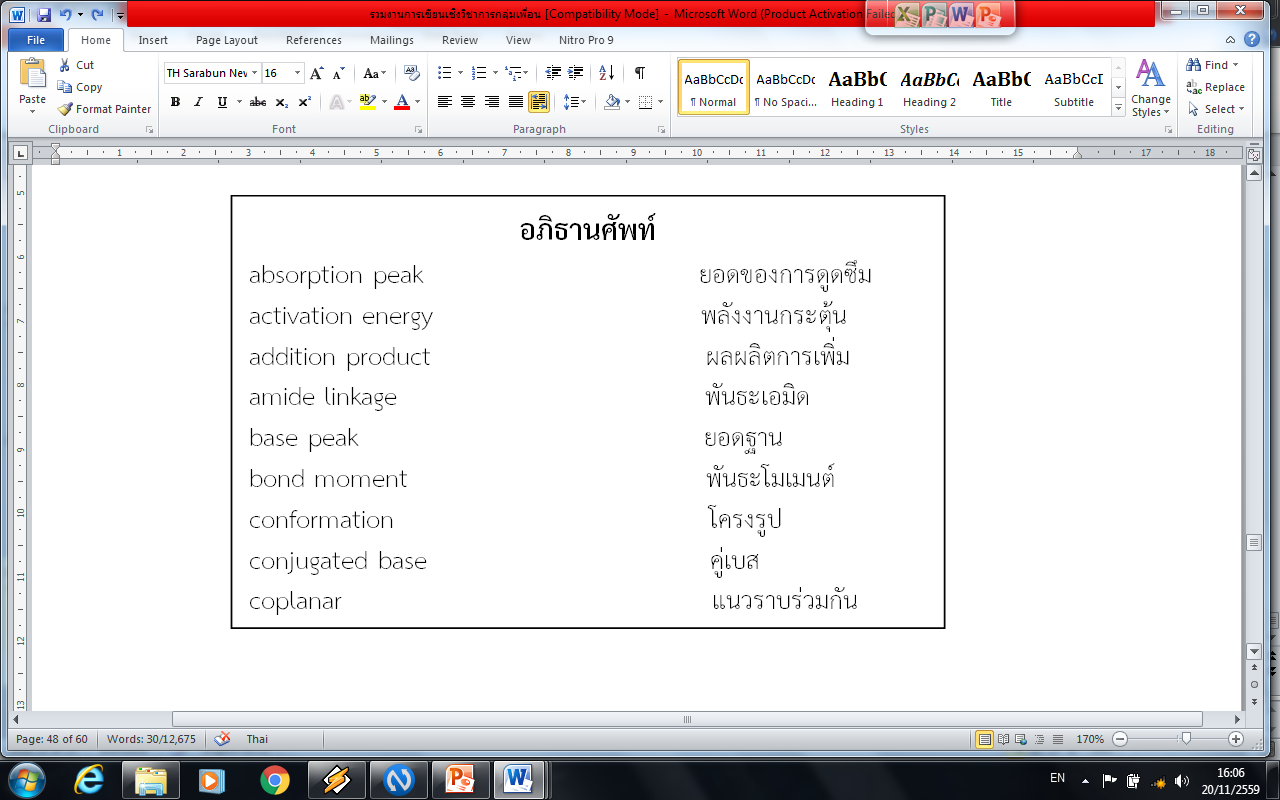 ชิ้นงานรายกลุ่ม
ให้นักเรียนแบ่งเป็นกลุ่ม  กลุ่มละ ๕ คน  ๗  กลุ่ม (เท่านั้นค่ะ)
(ส่งรายชื่อสมาชิกและชื่อเรื่องที่จะทำไว้ที่อาจารย์อิม)
ทำรายงานกลุ่มละ ๑ เรื่อง  เรื่องอะไรก็ได้ที่เกี่ยวกับภาษาไทย  
(ถ้าคิดไม่ออกให้ทำเรื่องชนิดของคำ)
***ส่งก่อนสอบกลางภาค  ***คะแนนเต็ม ๑๐ คะแนน
ตัวหนังสือให้ใช้ TH Sarabun หรือ Angsana New
และใช้รูปแบบต่างๆตามที่ครูสอน  
เดี๋ยวครูจะส่งไฟล์ตัวอย่างให้หัวหน้าห้องนะคะ